Algoritmos Genéticos
Universidade Federal Fluminense
Instituto de Ciência e Tecnologia
Departamento de Ciência da Computação
Prof. Marcos Quinet
Introdução
Até o século XIX os cientistas mais proeminentes acreditavam em duas teorias principais:
Criacionismo (“Deus criou o universo da forma que ele é hoje”) 
Geração espontânea (“a vida surge de essências presentes no ar”)
Charles Darwin fez uma viagem no navio HMS Beagle entre os anos de 1831 a 1836. Ele visitou vários lugares e sua grande habilidade para observação permitiu que ele percebesse o seguinte:
Introdução
Animais da mesma espécie eram ligeiramente diferentes que seus parentes em outros ecossistemas diferentes;
Cada grupo era mais adaptado às necessidades e oportunidades oferecidas pelo seu ecossistema específico.

Conclusão: a teoria da evolução das espécies
Teoria da Evolução
Indivíduos com uma melhor adequação do seu fenótipo ao meio ambiente (fitness melhor) reproduzem mais;
Ao se reproduzirem mais, têm mais chances de passar seus genes para a próxima geração;
Entretanto, graças aos operadores genéticos (recombinação e mutação) os cromossomos dos filhos não são exatamente iguais aos dos pais;
Assim, eles podem evoluir e se adaptar cada vez mais aos meio ambiente que os cerca.
Algoritmos Evolucionários
Algoritmos evolucionários usam modelos computacionais dos processos naturais de evolução como uma ferramenta para resolver problemas 
Há uma grande variedade de modelos computacionais que possuem características que podem ser adequadas a ideia dos algoritmos evolucionários:
Conceito de simulação da evolução das espécies; 
Uso de operadores genéticos;
Todos os processos dependem do "desempenho" dos indivíduos desta espécie dentro do "ambiente";
Algoritmos Evolucionários
O passo-a-passo básico de um algoritmo evolucionários consiste de:
A manutenção de uma população de estruturas, denominadas indivíduos ou cromossomos;
Estas estruturas comportam-se de forma semelhante à evolução das espécies, assim como o ambiente no qual estão inseridas;
A estas estruturas são aplicados os chamados operadores genéticos, como recombinação e mutação, entre outros;
Cada indivíduo recebe uma avaliação que é uma quantificação da sua qualidade como solução do problema em questão;
Baseado nesta avaliação serão avaliados os indivíduos, de forma a simular a sobrevivência do mais apto.
Por que usar a evolução?
A natureza é muito eficiente para encontrar soluções; um processo análogo em um sistema computacional permitiria encontrar boas soluções para um problema através de uma sequência lógica e simples de operações;
Existe uma solução (espécie) diferente para cada problema (ambiente) específico;
As soluções (espécies) inclusive se adaptam a ambientes que mudam com o tempo.
Exemplos de solução
Soluções são obtidas sem conhecer a melhor solução e sem direcionar o processo; em algumas gerações são encontradas soluções de boa qualidade
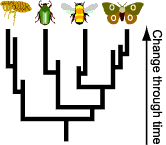 Condução do processo evolutivo
A evolução não é um processo direcionado para a obtenção do melhor indivíduo
Simplesmente, dada a competição por recursos escassos, aqueles que são melhores, geram naturalmente mais descendentes
Assim, seus genes proliferam e o conjunto de caracteristicas que os tornam melhores que os demais normalmente é passado para sua prole.
Como implementar este método?
Uma heurística que tente mimetizar o método de seleção natural deve implementar os seguintes conceitos:
É necessário um conjunto contendo vários indivíduos (população);
Todos estes indivíduos devem ser avaliados para determinar sua qualidade;
Os melhores reproduzirão mais vezes;
As informações devem ser representandas como os genes, que codificam as características;
Os filhos compartilharão as características de ambos os pais;
Os indivíduos morrem com o passar do tempo.
Algoritmos Evolucionários
Apesar de extremamente populares, métodos baseados nos conceitos evolutivos, sua aplicação deve levar em consideração os seguintes fatores:
São extremamente dependentes de fatores estocásticos (probabilísticos), tanto na fase de inicialização da população quanto na fase de evolução (durante a seleção dos pais, principalmente). 
Seus resultados raramente sejam perfeitamente reprodutíveis. 
Algoritmos evolucionários são heurísticas que não asseguram a obtenção do melhor resultado possível em todas as suas execuções.
Algoritmos Evolucionários
t ← 0 				# geração inicial t 	
Inicializa_População P(0) 
Enquanto não terminar faça   	
	Avalie_População P(t) 		
	P' ← Selecione_Pais P(t)	
	P' ← Recombinação_e_mutação P'
	Avalie_População P' 		
	P(t+1) ← Selecione_sobreviventes P(t), P'
	t ← t+1 			
Fim enquanto
Algoritmos Evolucionários
Os algoritmos evolucionários podem ser utilizados para resolver problemas cujos algoritmos são:
extraordinariamente lentos (problemas NP-completos);
incapazes de obter solução (como por exemplo, problemas de maximização de funções multi-modais).
Algoritmos Genéticos
Algoritmos genéticos (GA) são um ramo dos algoritmos evolucionários 
Como tal podem ser definidos como uma técnica de busca baseada numa metáfora do processo biológico de evolução natural
Os algoritmos genéticos são técnicas heurísticas de otimização global
São algoritmos de busca baseados nos mecanismos de seleção natural e genética
Algoritmos Genéticos
Populações de indivíduos são criados e submetidos aos operadores genéticos:
Seleção
Recombinação (crossover)
Mutação. 
Estes operadores utilizam uma caracterização da qualidade de cada indivíduo como solução do problema em questão chamada de avaliação 
Geram um processo de evolução natural destes indivíduos
Eventualmente gerará um indivíduo que caracterizará uma boa solução (talvez até a melhor possível) para o nosso problema
Algoritmos Genéticos
Algoritmos genéticos são a forma mais natural de implementação de algoritmos evolucionários, pois incorporam de forma simples as operações do modelo evolutivo
Cada elemento do espaço de estados é uma potencial solução, que representa um indivíduo de uma população
A produção de novos estados se dá através do seguinte processo: primeiramente, cada estado da população é avaliado por uma função de avaliação (fitness), que retorna valores altos para os melhores estados
Algoritmos Genéticos
Normalmente, atribui-se a probabilidade de um indivíduo ser escolhido como sendo diretamente proporcional à sua pontuação de fitness
O processo de seleção consiste em escolher pares de elementos para a reprodução. Note que um indivíduo de alta qualidade pode ser selecionado mais de uma vez, enquanto um de baixa qualidade pode ficar sem ser selecionado
Algoritmos Genéticos
Apesar da política de selecionar os melhores indivíduos para o crossover, isto gera o problema da falta de diversidade entre as soluções, isto é, todos os novos indivíduos gerados tendem a ser muito parecidos, o que torna grande a probabilidade de ficar preso em um ótimo local
É necessário selecionar periodicamenteindivíduos de baixa qualidade para o crossover, a fim de gerar diversidade genética
Algoritmos Genéticos
Em seguida, para cada par selecionado é escolhido ao acaso um ponto de crossover dentre as posições na cadeia. Os filhos resultantes são combinações das cadeias entre os pais nos pontos de crossover
Diversos pontos de crossover diferentes podem ser testados para tentar identificar uma posição de corte que possa gerar resultados de maior qualidade, mas que não comprometam a viabilidade das soluções geradas
Algoritmos Genéticos
Geralmente a população é bastante diversa no início do processo, e assim, o crossover executa grandes passos bem no início do processo de busca e passos menores mais adiante, quando a maioria dos indivíduos é bem semelhante

Finalmente, cada posição está sujeita a uma mutação aleatória com uma pequena probabilidade independente. No exemplo, foi alterado um dígito aleatoriamente em cada solução
Algoritmos Genéticos
A maior vantagem deste método vem da habilidade de crossover, que combina blocos de genes para que evoluam de forma independente, combinando a subida em encosta com a exploração aleatória e a troca de informações entre processos de busca paralelos.
A figura a seguir ilustra todas as etapas envolvidas no processo de geração de novos indivíduos para uma população através do algoritmo genético, e o exemplo ilustra um novo possível estado para o problema das 8 rainhas gerado através deste método
Etapas de um Algoritmo Genético
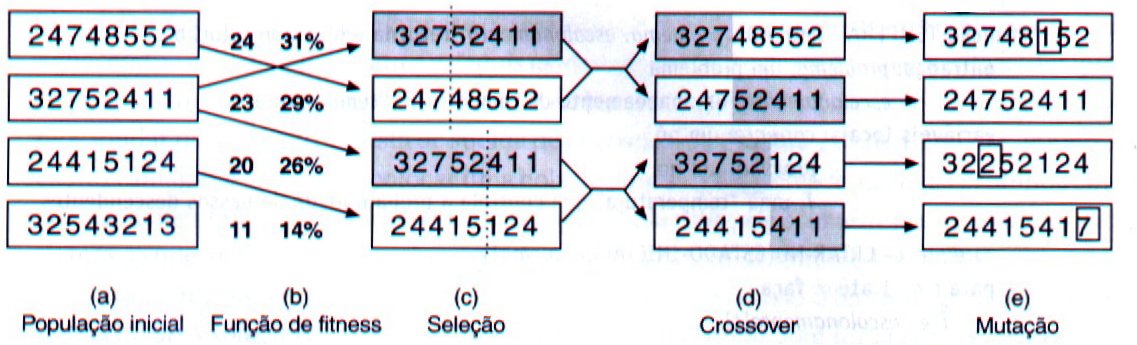 O algoritmo genético. A população inicial em (a) é classificada pela função de fitness em (b), resultando em pares de correspondência em (c). Eles produzem descendentes em (d), sujeitos à mutação em (e)
Exemplo de AG para o problema das 8 rainhas
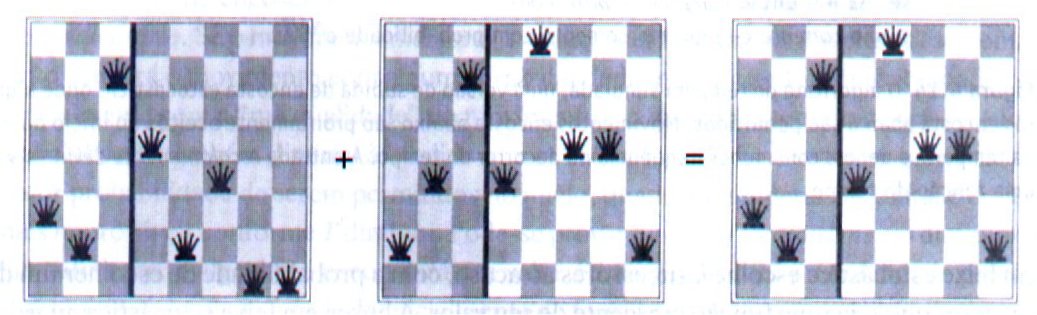 Exemplo de um dos filhos gerados pelo crossover entre dois indivíduos com ponto de corte na terceira coluna. Observe que ainda não foi aplicado o operador de mutação na solução gerada e a mesma ainda não foi avaliada através da função de fitness
Pseudo-código do Algoritmo Genético
função ALGORITMO-GENÉTICO (população, FN-FITNESS) retoma um indivíduo
entradas: população, um conjunto de indivíduos
     FN-FITNESS, uma função que mede a adaptação de um indivíduo
 repita
nova-população ← conjunto vazio
para i ← 1 até TAMANHO (população) faça
x ← SELEÇÃO-ALEATÓRIA (população, FN-FITNESS)
y ← SELEÇÃO-ALEATÓRIA (população, FN-FITNESS)
filho ← REPRODUZ(x,y)
se (pequena probabilidade aleatória) então filho ← MUTAÇÃO (filho)
adicionar filho a nova-população
população ← nova-população
até algum indivíduo estar adaptado o suficiente ou até ter decorrido tempo suficiente 
retomar o melhor indivíduo em população, de acordo com FN-FITNESS
Função de Reprodução
função REPRODUZ (x, y) retorna um indivíduo
entradas: x, y, indivíduos pais
 	n ← COMPRIMENTO(x)
	c ← número aleatório de 1 a n
retornar CONCATENA (SUBCADEIA (x, 1, c), SUBCADEIA (y, c + 1, n))
Diagrama de um Algoritmo genético
Filho 1 :
Filho 2 :
Cortes a serem 
efetuados :
População
Operadores genéticos
Seleção
Avaliação
Módulo de população
Satisfizemos 
critério 
de parada ?
Mortos
Não
Sobreviventes
Sim
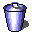 Fim
Esquema de um GA
Esta é uma visão de alto nível de nosso algoritmo, porém, o que ela esconde é a complexidade do processo de obtenção dos seguintes elementos:

Uma representação cromossomial que seja adequada ao problema;

Uma função de avaliação que:
Penalize soluções implausíveis para nosso problema; 
Avalie satisfatoriamente o grau de adequação de cada indivíduo como solução do problema em questão.
Vantagens do uso de Algoritmos Genéticos
O modelo geral de um algoritmo genético é altamente genérico, por isso pode ser aplicado a uma grande variedade de problemas computacionais 
Vários de seus componentes são invariáveis de um problema para outro; geralmente só são feitas adequações para o formato da entrada de dados e a função de fitness
Tais características favorecem a implementação em uma linguagem orientada a objeto, permitindo o reaproveitamento do código para solução de vários problemas diferentes
Representação Cromossomial
A representação cromossomial é fundamental para o nosso algoritmo genético
Ela consiste em uma maneira de traduzir a informação do nosso problema em uma maneira viável de ser tratada pelo computador
Quanto mais ela for adequada ao problema, maior a qualidade dos resultados obtidos
Representação Cromossomial
Cada pedaço indivisível desta representação é chamado de um gene
É importante notar que a representação cromossomial é completamente arbitrária
É interessante que algumas regras gerais sejam seguidas :

A representação deve ser a mais simples possível;
Se houver soluções proibidas ao problema, então elas não devem ter uma representação;
Se o problema impuser condições de algum tipo, estas devem estar implícitas dentro da nossa representação.
Representação Cromossomial
Representação mais comum: binária

Mais simples e mais usada pelos praticantes da área dos algoritmos genéticos; 
Um cromossomo nada mais é do que uma sequência de bits; 
Cada gene é somente um bit; 
O conceito representado por cada bit e/ou conjunto de bits é inerente ao problema. 
Essa representação foi a adotada inicialmente por John Henry Holland, em seu livro Adaptation in Natural and Artificial Systems (1975, MIT Press)
Atualmente, por estes motivos históricos e pelo fato de ser muito simples, ela é amplamente adotada por pesquisadores da área
Função de Avaliação
A função de avaliação (ou função de custo) é a maneira utilizada pelos AGs para determinar a qualidade de um indivíduo como solução do problema  em questão
É uma nota dada ao indivíduo na resolução do problema 
Será usada para a escolha dos indivíduos pelo módulo de seleção de pais, sendo a forma de diferenciar entre as boas e as más soluções para um problema
Dada a generalidade dos AGs, a função de avaliação, em muitos casos, é a única ligação verdadeira do programa com o problema real
Função de Avaliação
A função de avaliação calcula um valor numérico que reflete quão bons os parâmetros representados no cromossomo resolvem o problema
Usa todos os valores armazenados no cromossomo (os parâmetros) e retorna um valor numérico, cujo significado é uma métrica da qualidade da solução obtida usando-se aqueles parâmetros
A função de avaliação deve ser tal que se o cromossomo c1 representa uma solução melhor do que o cromossomo c2, então a avaliação de c1 deve ser maior do que a avaliação de c2
Função de Avaliação
A função de avaliação deve portanto ser escolhida com grande cuidado
Deve embutir todo o conhecimento  que se possui sobre o problema a ser resolvido, tanto suas restrições quanto seus objetivos de qualidade
Quanto mais conhecimento embutirmos em um AG, menos serão válidas as críticas sobre eles serem algoritmos genéricos 
Deve diferenciar entre duas soluções sub-ótimas, deixando claro qual delas está mais próxima da solução procurada
Seleção de Pais
O método de seleção de pais simula o mecanismo de seleção natural:
Pais mais capazes geram mais filhos; 
Pais menos aptos também podem gerar descendentes. 
Temos que privilegiar os indivíduos com função de avaliação alta, sem desprezar completamente aqueles indivíduos com função de avaliação extremamente baixa;
Indivíduos com péssima avaliação podem ter características favoráveis à criação de indivíduo ótimo;
Estas características podem não estar presentes em nenhum outro cromossomo.
Seleção de Pais
Método simples e muito adotado 
Método da roleta viciada:

Criamos uma roleta (virtual) na qual cada cromossomo recebe um pedaço proporcional à sua avaliação (a soma dos pedaços não pode superar 100%). 
Rodamos a roleta 
Selecionado será o indivíduo sobre o qual ela parar.
Seleção de Pais
Indivíduo
Pedaço da roleta (%)
Avaliação
Pedaço da roleta (º)
0001
1
1.61
5.8
0011
9
14.51
52.2
0100
16
25.81
92.9
0110
36
58.07
209.1
Total
62
100.00
360.0
Exemplo:
Seleção de Pais
Graficamente, temos:
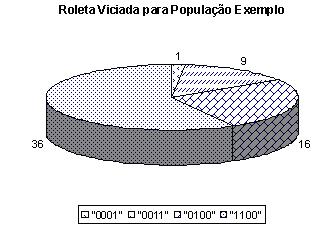 Seleção de Pais
Não podemos girar uma roleta dentro do computador, trabalhamos com conceitos abstratos (e não roletas físicas)  
Algoritmo: 

Some todas as avaliações para uma variável soma
Selecione um número s entre 0 e soma (Não incluídos)
i=1
aux=avaliação do indivíduo 1
	enquanto aux<s
		i = i + 1
      aux=aux+avaliação do indivíduo i
fim enquanto
Operadores de Crossover e Mutação
Iremos trabalhar agora com a versão mais simples dos operadores genéticos; nesta versão, eles atuam em conjunto, como se fossem um só  
Existem versões mais avançadas
Reprodução Sexuada
A formação de um novo indivíduo através da combinação de duas células gametas
Na formação destas gametas, ocorre o processo de recombinação genética (crossing-over)
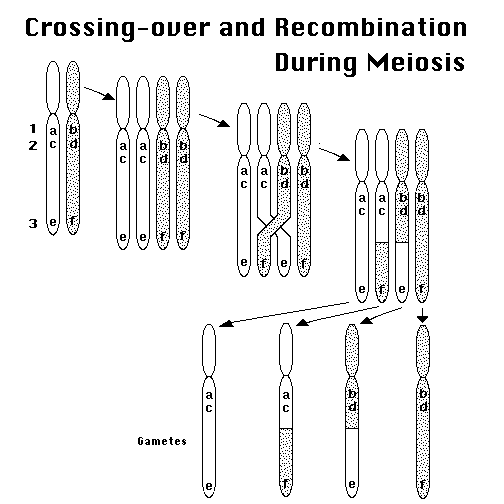 Operador de Crossover
Vamos começar com o operador de crossover mais simples, chamado de operador de crossover de um ponto
Depois de selecionados dois pais pelo módulo de seleção de pais, um ponto de corte é selecionado
Um ponto de corte constitui uma posição entre dois genes de um cromossomo
Cada indivíduo de n genes contem n-1 pontos de corte
gen
1
2
Pontos de Corte:
3
4
Operador de Crossover
Depois de sorteado o ponto de corte, nós separamos os pais em duas partes: uma à esquerda do ponto de corte e outra à direita
É importante notar que não necessariamente estas duas partes têm o mesmo tamanho
O primeiro filho é composto através da concatenação da parte esquerda do primeiro pai com a parte direita do segundo pai
O segundo filho é composto através da concatenação das partes que sobraram (a metade esquerda do segundo pai com a metade à direita do primeiro pai)
Operador de crossover
Graficamente:
Mutação
O processo de replicação do DNA é extremamente complexo







Pequenos erros podem ocorrer ao longo do tempo, gerando mutações dentro do código genético
Estas mutações podem ser boas, ruins ou neutras
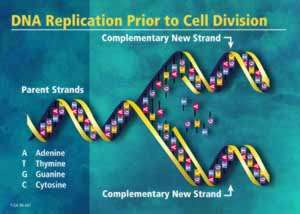 Operador de Mutação
Depois de compostos os filhos, entra em ação o operador de mutação,que opera da seguinte forma: 

Ele tem associada uma probabilidade extremamente baixa (da ordem de 0,5%);
Nós sorteamos um número entre 0 e 1; 
Se ele for menor que a probabilidade pré-determinada então o operador atua sobre o gene em questão, alterando-lhe o valor aleatoriamente;
Repete-se então o processo para todos os genes componentes dos dois filhos.
Juntando os operadores
(a)
(b)
Pai 1
Pai 1
Selecionamos um 
ponto  de corte
Pai 2
Pai 2
Depois do
operador de 
crossover
Filho 1
Filho 1
Depois do 
operador de mutação
Gen alterado
pela mutação
Filho 2
Filho 2
(d)
(c)
Módulo de População
O módulo de população é responsável pelo controle da nossa população. 
Por simplicidade, população não pode crescer
permite que armazenemos a população em um vetor de tamanho constante. 
Pais têm que ser substituídos conforme os filhos vão nascendo
Pode parecer estranho, visto que estamos acostumados a ver a população humana sempre crescendo. 
Quando nasce um bebê, não é obrigatório que alguém de alguma geração anterior caia fulminado! 
Entretanto, simula bem ambientes de recursos limitados
Módulo de População
O módulo de população que utilizaremos por enquanto é extremamente simples
Sabemos que a cada atuação do nosso operador genético estamos criando dois filhos
São armazenados em um espaço auxiliar até que o número de filhos criado seja igual ao tamanho da população
Neste ponto o módulo de população entra em ação
Todos os pais são então descartados e os filhos copiados para cima de suas posições de memória, indo tornar-se os pais da nova geração
Execução Manual (1)
Vamos tentar resolver, usando um AG, o problema de maximizar a função f(x, y), com x e y pertencentes ao intervalo [0,15].


Como é possível que esta função retorne um valor igual a zero, usaremos uma função de avaliação
Cromossomo
x
y
g(x,y)
01000011
4
3
9,5
00101001
2
9
13,7
10011011
9
11
71,0
00001111
0
15
1,0
10011001
5
5
18,7
11100011
14
3
30,7
Somatório das avaliações:
144,6
Execução Manual (2)
População inicial, sorteada aleatoriamente:
Execução Manual (3)
Roleta completa:
Intervalos para função de seleção
Cromossomo              g(x,y) 	Intervalo
01000011                     9,5   	[0; 9,5[
00101001                   13,7   	[9,5; 23,2[
10011011                   71,0   	[23,2; 94,2[
00001111                     1,0  	[94,2; 95,2[
10011001                   18,7   	[95,2; 113,9[
11100011                   30,7   	[113,9; 144,6[
Número Sorteado
Cromossomo Escolhido
12,8
00101001
65,3
10011011
108,3
10011001
85,3
10011011
1,8
01000011
119,5
11100011
Execução Manual (4)
Sorteio de Pais
Execução Manual (5)
Operadores:
001 01001
100 11011
00111011
10001001
10011011
10011001
100110 01
100110 11
Efeito da
mutação
0
0100 0011
1110 0011
01000011
11100011
Cromossomo
x
y
g(x,y)
00111011
3
3
7,4
10001001
8
9
51,9
10011011
9
11
71,0
10011000
9
8
1,0
01000011
4
3
9,5
11100011
14
3
30,7
Somatório das avaliações:
171,5
Execução Manual (6)
Nova geração:
Execução Manual (7)
Nova roleta:
Intervalos para função de seleção
Cromossomo              g(x,y) 	Intervalo
00111011                     7,4   	[0; 7,4[
10001001                   51,9   	[7,4; 59,3[
10011011                   71,0   	[59,3; 130,3[
10011000                     1,0  	[130,3; 131,3[
01000011                    9,5   	[131,3; 140,8[
11100011                   30,7   	[140,8; 171,5[
Número Sorteado
Cromossomo Escolhido
10,4
10001001
132,5
01000011
61,2
10011011
148,6
11100011
129,7
10011011
75,2
10011011
Execução Manual (8)
Sorteio de Pais
Execução Manual (9)
Operadores:
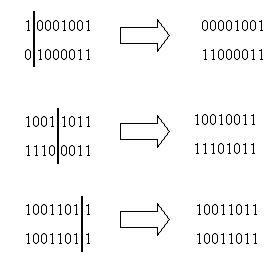 Cromossomo
x
y
g(x,y)
00001001
0
9
1,0
11000011
3
3
7,4
10010011
9
3
20,1
11101011
14
11
109,9
10011011
9
11
71,0
10011011
9
11
71,0
Somatório das avaliações:
280,4
Execução Manual (10)
Nova geração:
Algoritmos Genéticos
AGs não são métodos de "hill climbing", logo eles não ficarão estagnados simplesmente pelo fato de terem encontrado um máximo local
Eles se parecem com a evolução natural, que só por que encontrou um indivíduo que é instantaneamente o melhor de um certo grupo, o AG não cessa a “procura” por outros indivíduos ainda melhores
Na evolução natural isto também decorre de circunstâncias que mudam de um momento para outro
Observações
A evolução natural não é um processo dirigido à obtenção da solução ótima.  
O processo simplesmente consiste em fazer competir uma série de indivíduos e pelo processo de sobrevivência do mais apto, os melhores indivíduos tendem a sobreviver. 
Um AG tem o mesmo comportamento que a evolução natural: a competição entre os indivíduos é que determina as soluções obtidas.
Características dos AGs
Assim como na natureza, a informação deve ser codificada nos cromossomos (ou genomas);
A reprodução, que no caso dos AGs, é equivalente à reprodução sexuada, se encarregará de fazer com que a população evolua;
A mutação cria diversidade, mudando aleatoriamente gens dentro de indivíduos;
 A reprodução e a mutação são aplicadas em indivíduos selecionados dentro da nossa população.
Processo de Seleção
A seleção deve ser feita de tal forma que os indivíduos mais aptos sejam selecionados mais frequentemente do que aqueles menos aptos;
Objetivo: boas características daqueles passem a predominar dentro da nossa população de soluções;
Indivíduos menos aptos nunca devem ser descartados da população reprodutora. 
Isto causaria uma rápida convergência genética de todas as soluções para um mesmo conjunto de características e evitaria uma busca mais ampla pelo espaço de soluções
Características dos AGs
AGs são técnicas probabilísticas, e não técnicas determinísticas. 
Iniciando um AG com a mesma população inicial e o mesmo conjunto de parâmetros podemos encontrar soluções diferentes a cada vez que executamos  o programa.
Características dos AGs
AGs são em geral programas extremamente simples que necessitam somente de informações locais ao nosso ponto 

Informações relativas à adequabilidade do ponto como solução do problema em questão
Não necessitam de derivadas ou qualquer outra informação adicional. 
Extremamente aplicáveis a problemas do mundo real que em geral incluem descontinuidades duras e funções extremamente complexas.
Características dos AGs
AGs trabalham com uma grande população de pontos, sendo uma heurística de busca no espaço de soluções;
Um AG diferencia-se dos esquemas enumerativos pelo fato de não procurar em todos os pontos possíveis, mas sim em um (quiçá pequeno) subconjunto destes pontos;
AGs diferenciam-se de esquemas aleatórios por serem uma busca que utiliza informação pertinente ao problema e não trabalham com caminhadas aleatórias (random walks) pelo espaço de soluções.
Por que AGs?
AGs é uma técnica de busca com as seguintes características positivas, que fazem com que eles devam ser considerados: 
Global;
Não totalmente aleatórios; 
Não afetada por descontinuidades na função ou em suas derivadas; 
Capaz de lidar com funções discretas e contínuas;
Capaz de lidar com múltiplos objetivos;
Boas técnicas para atacar problemas de busca com espaços de busca intratavelmente grandes, que não podem ser resolvidos por técnicas tradicionais.